RICHARD WAGNER
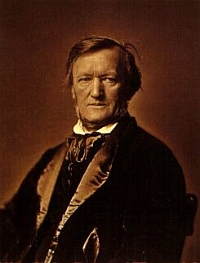 UVOD
DANES VAM BOVA PREDSTAVILA ŽIVLJENJE TER GLASBENA LETA RICHARDA WAGNERJA ŽELIVA VAM PRIJETNO POSLUŠANJE.
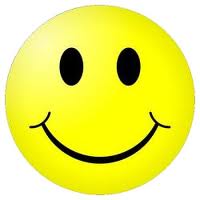 RICHARD WAGNER
Bil je nemški operni skladatelj *22. maj 1813, Leipzig, Nemčija, † 13. februar 1883, Benetke, Italija.